Scuola
primaria
Macerone
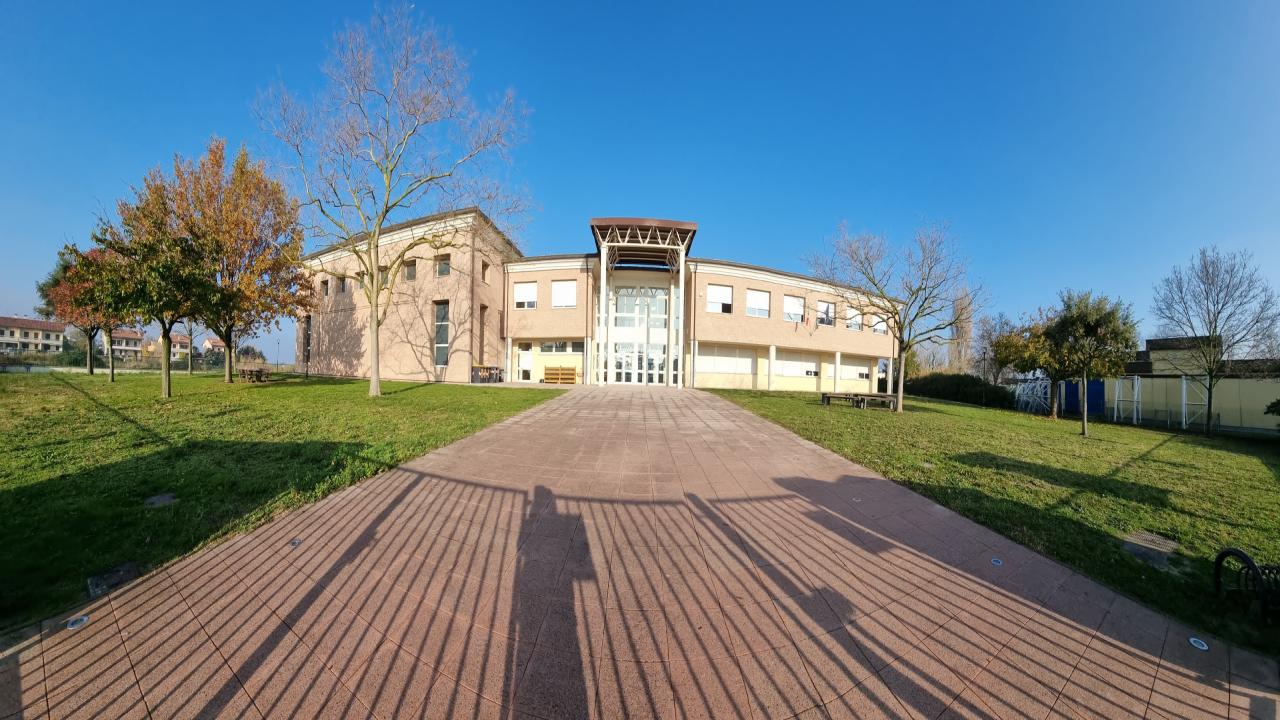 INGRESSO
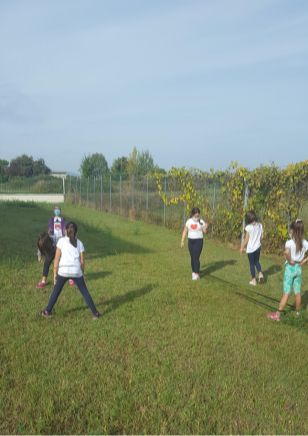 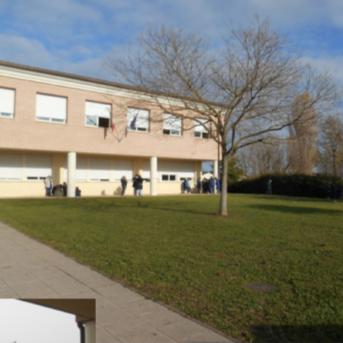 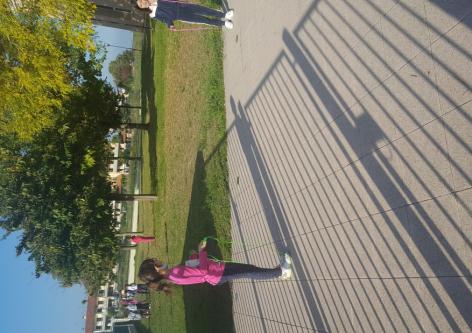 In giardino
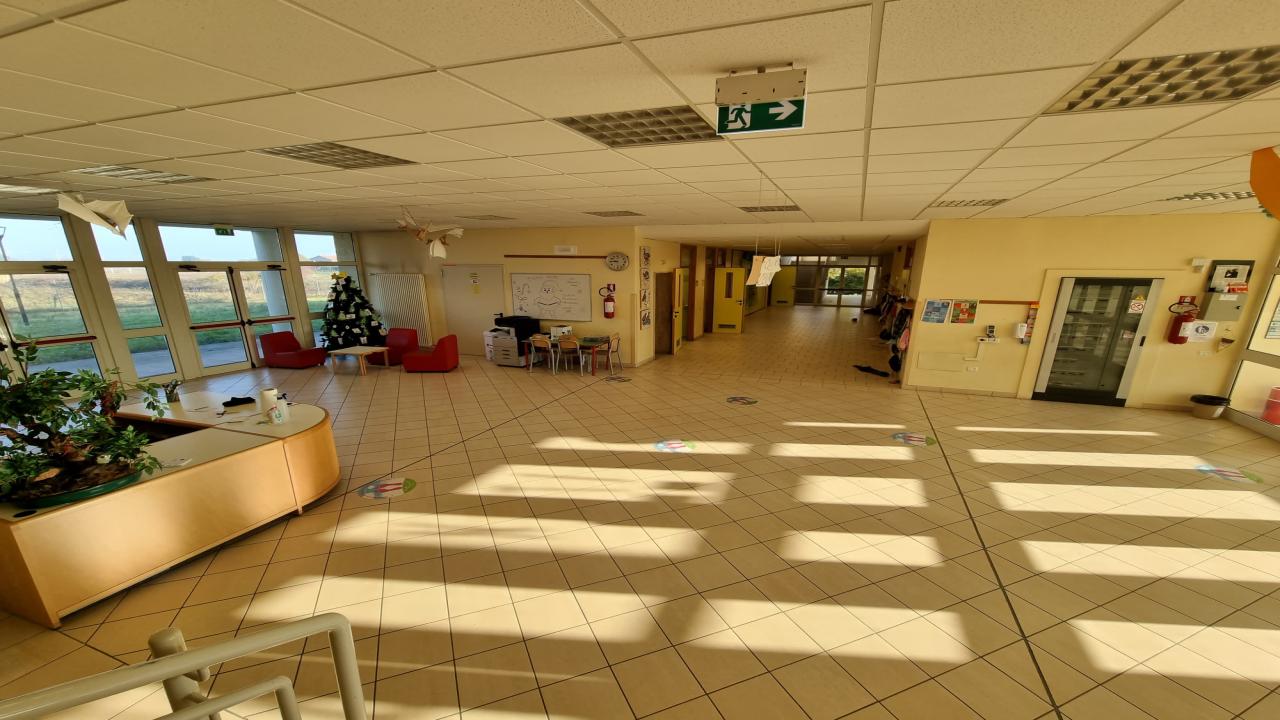 Nell’ atrio
L’ATRIO
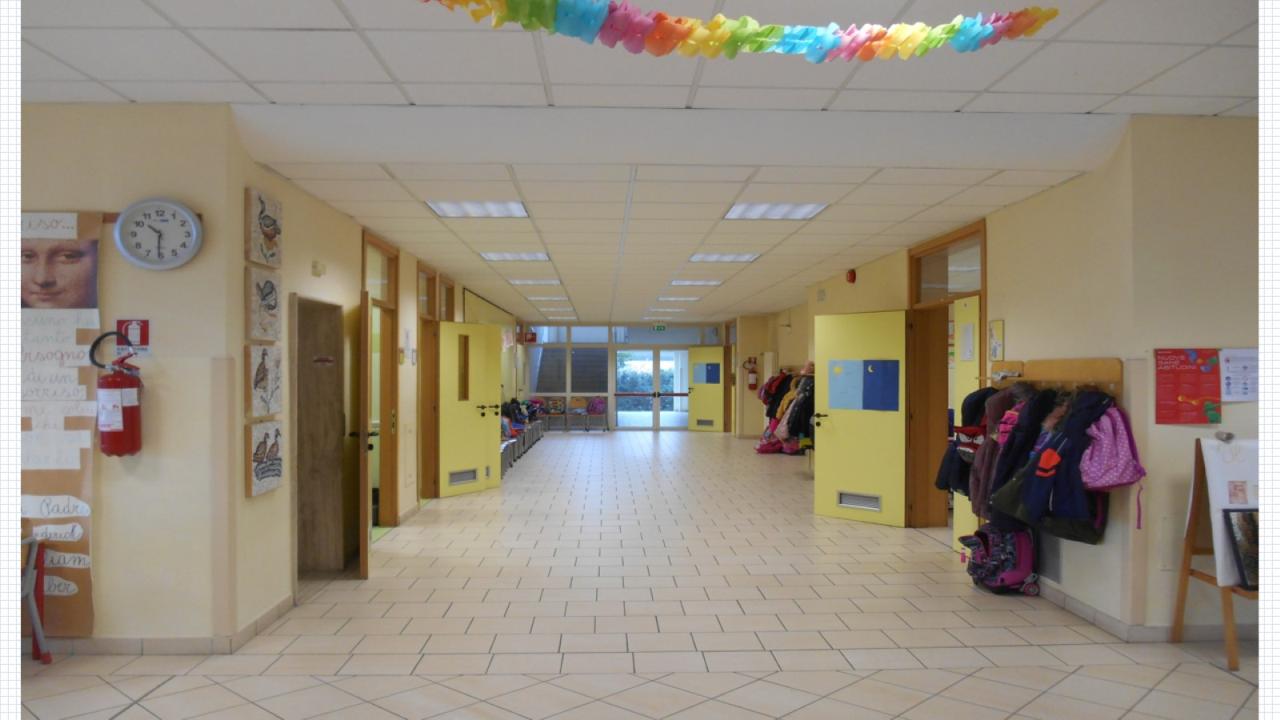 Al piano terra
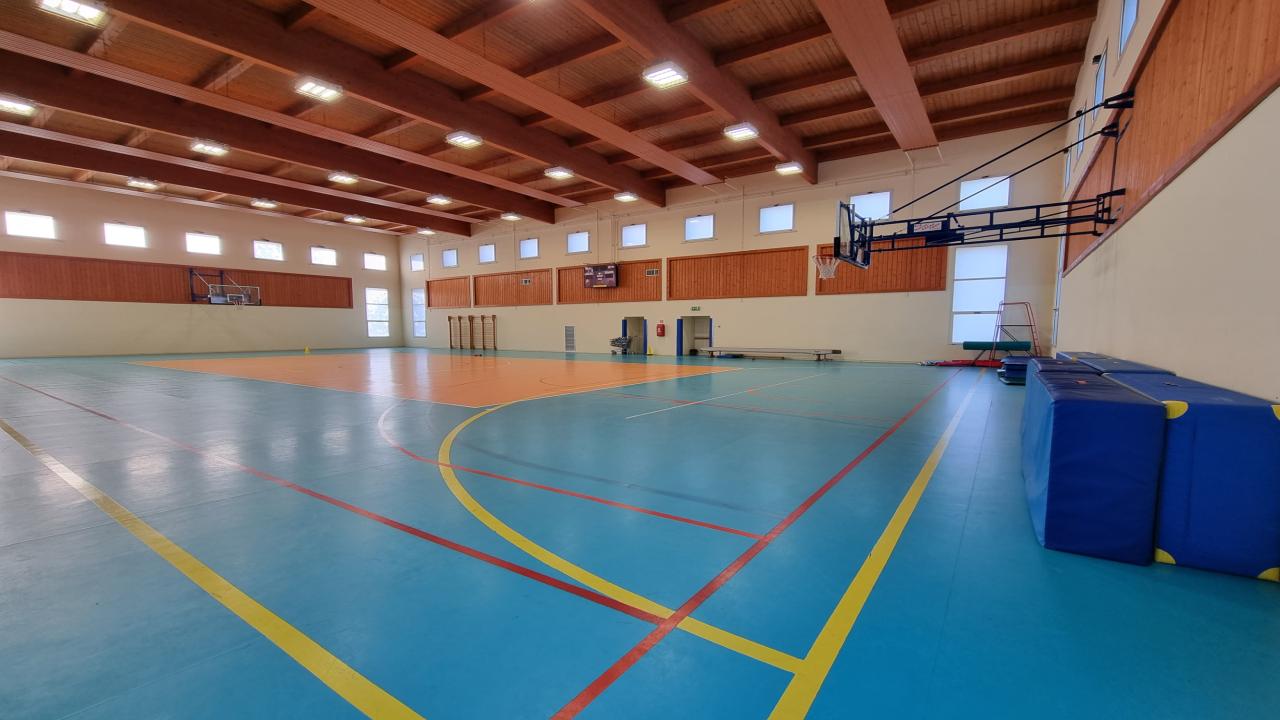 🏀🏐 LA PALESTRA  ⚽🥏
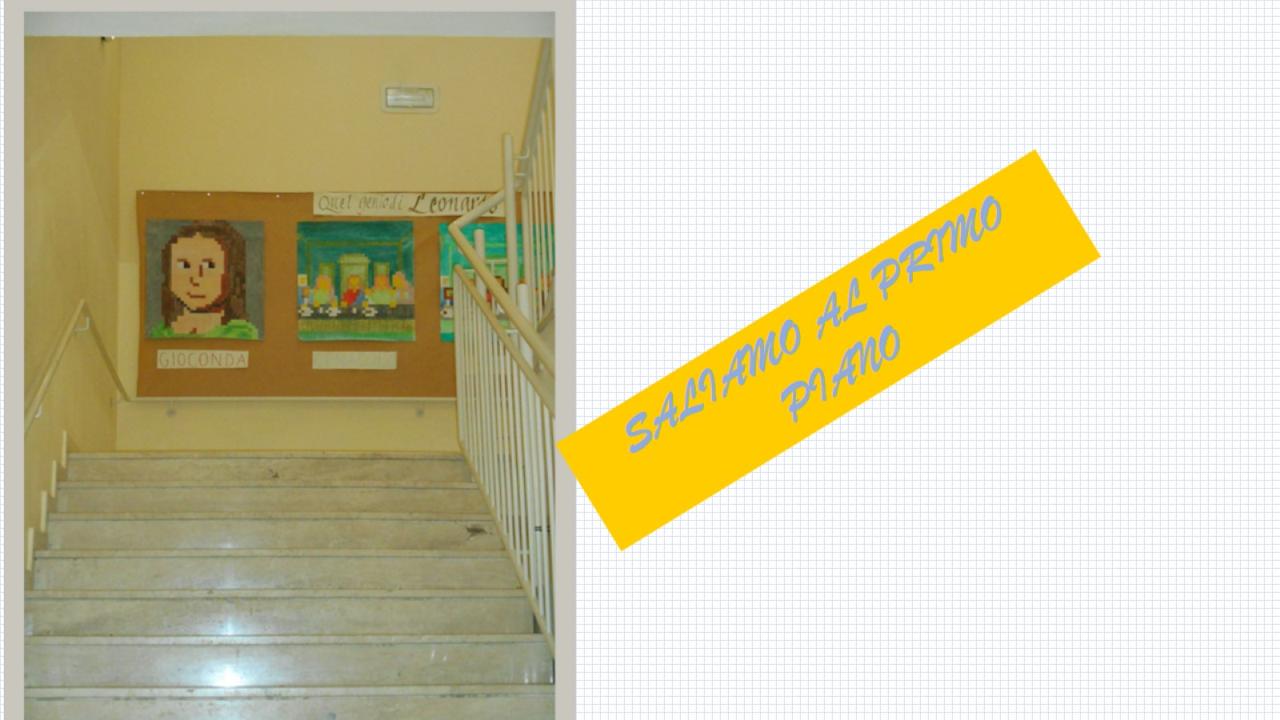 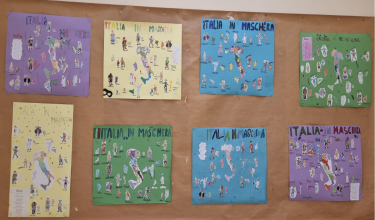 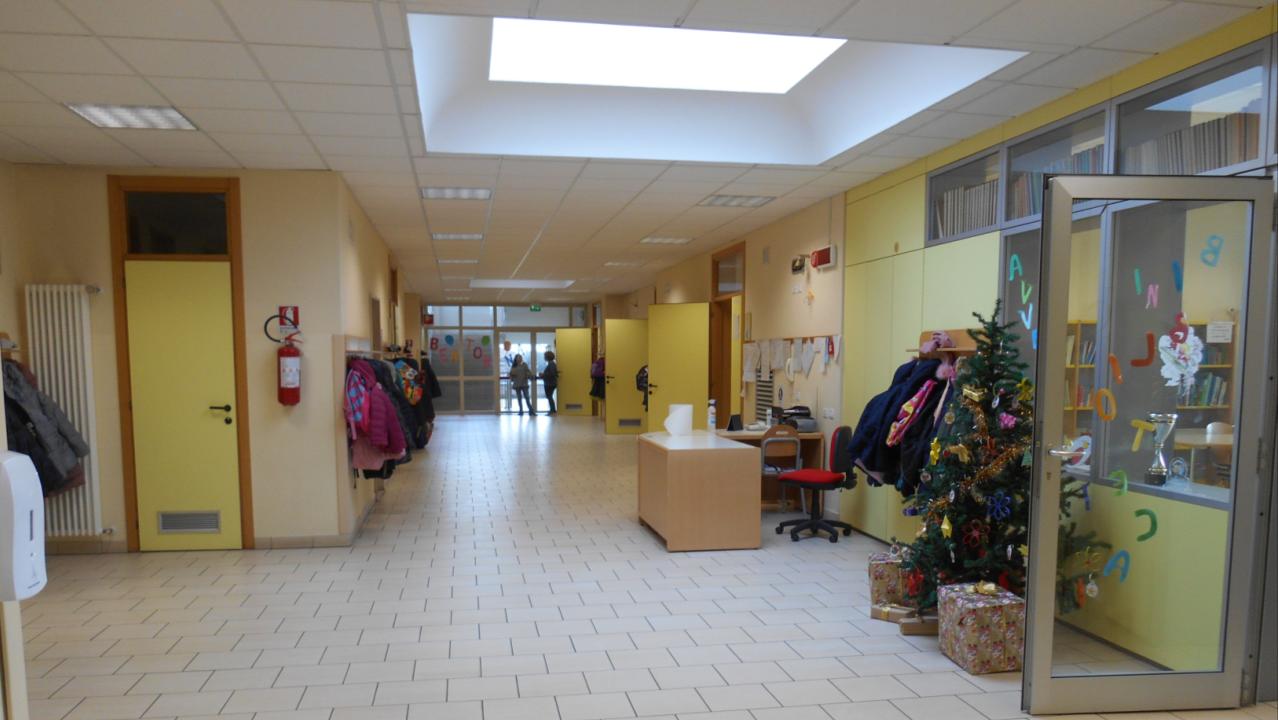 «UN BAMBINO, UN INSEGNANTE,
     UN LIBRO E UNA PENNA, 
      POSSONO CAMBIARE IL MONDO»
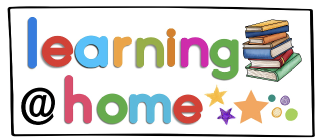 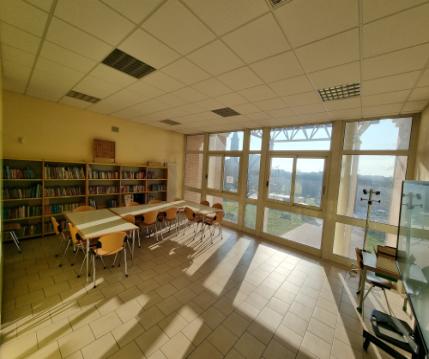 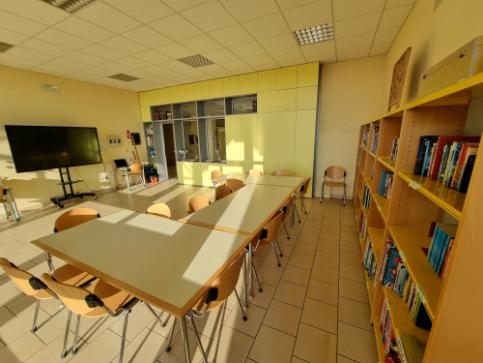 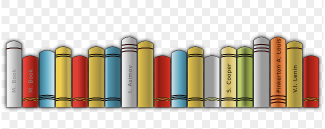 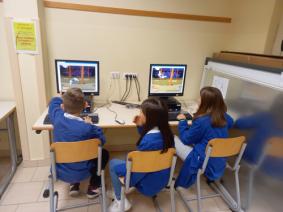 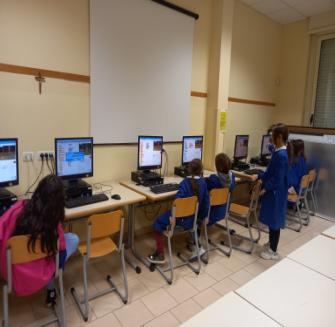 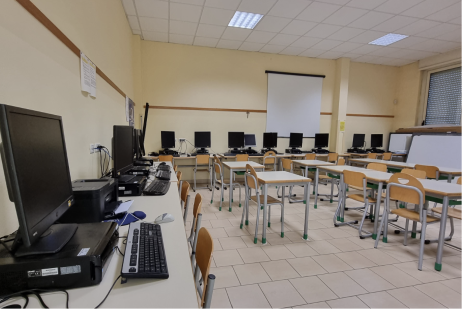 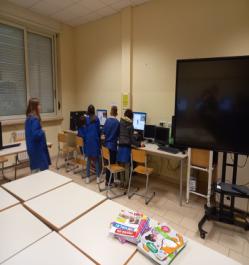 Nel laboratorio di informatica
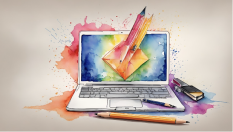 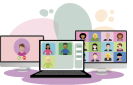 NON SOLO QUADERNI
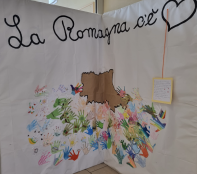 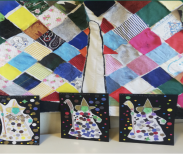 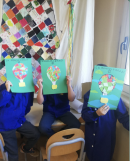 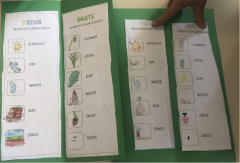 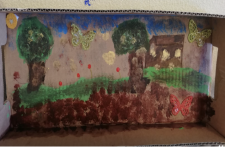 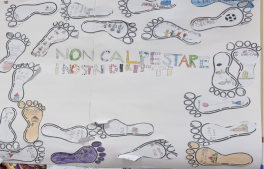 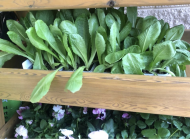 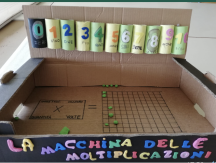 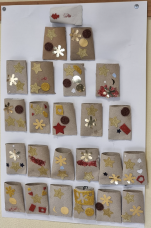 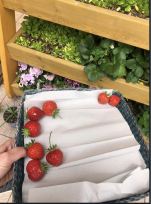 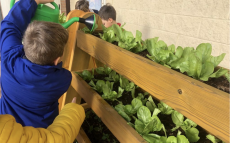 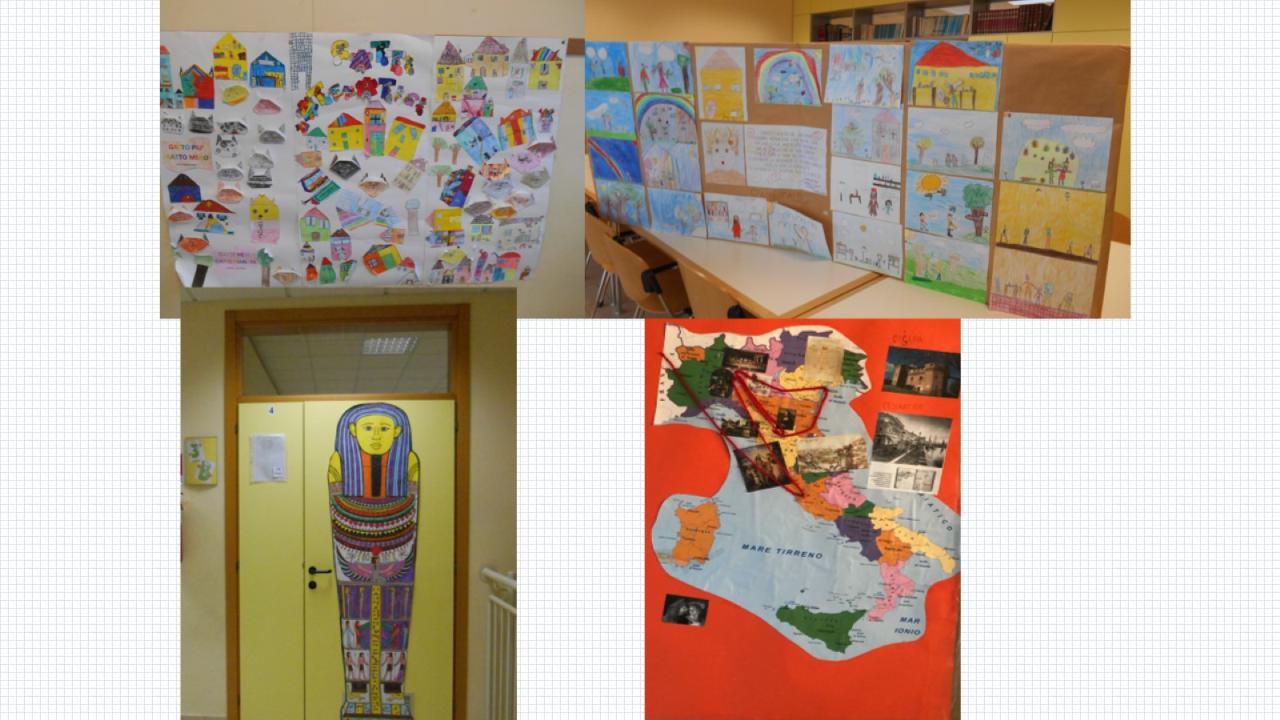 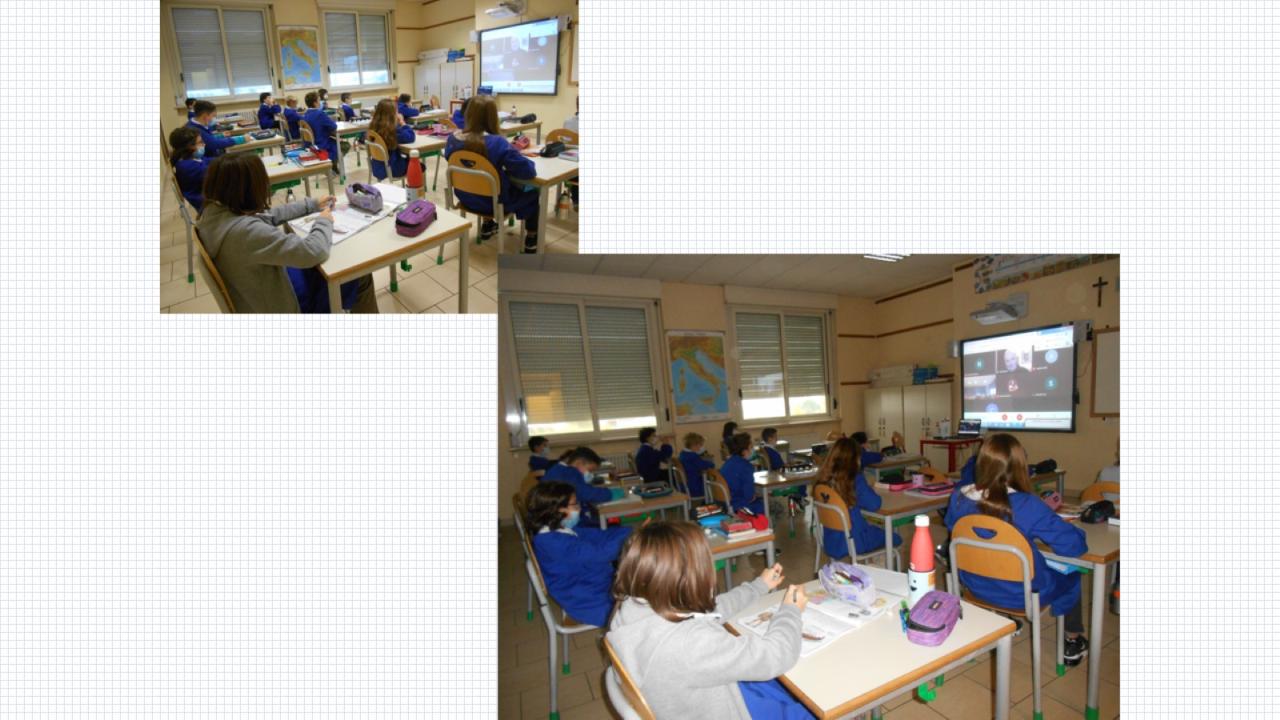 Gli scrittori in classe
Filastrocca della lentezza
Io vado lento,io vado piano chi corre sempre non va lontano. Il mondo è pieno di cose lente chi corre sempre poi non le sente. Guarda che bello questo universo se corri sempre te lo sei perso. Senti che bella questa carezza non ci sarebbe senza lentezza. Rallenta un poco, rallenta ancora cosa succede se perdi un’ora.?
(Sabrina Giarratana)
VI ASPETTIAMO CON I VOSTRI BAMBINI IL 10 GENNAIO 2024 
DALLE ORE 17 ALLE 18:30 PER VISITARE LA SCUOLA.
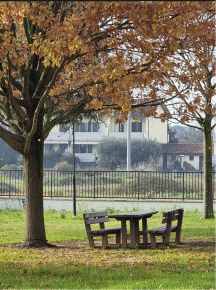 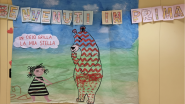 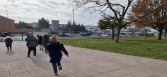 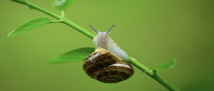